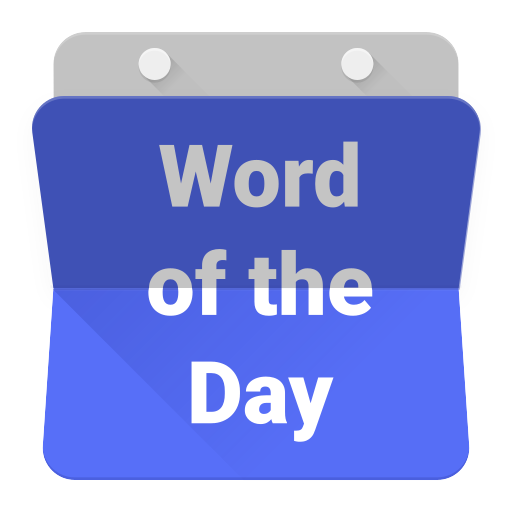 tunai
tunai
No, “tunai” is not a tuna with one “i”. 
The word “tunai” means “cash”. When shopping in Indonesia you may see the sign “TUNAI SAJA” which means “CASH ONLY”.
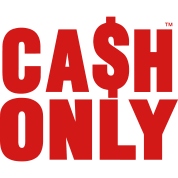